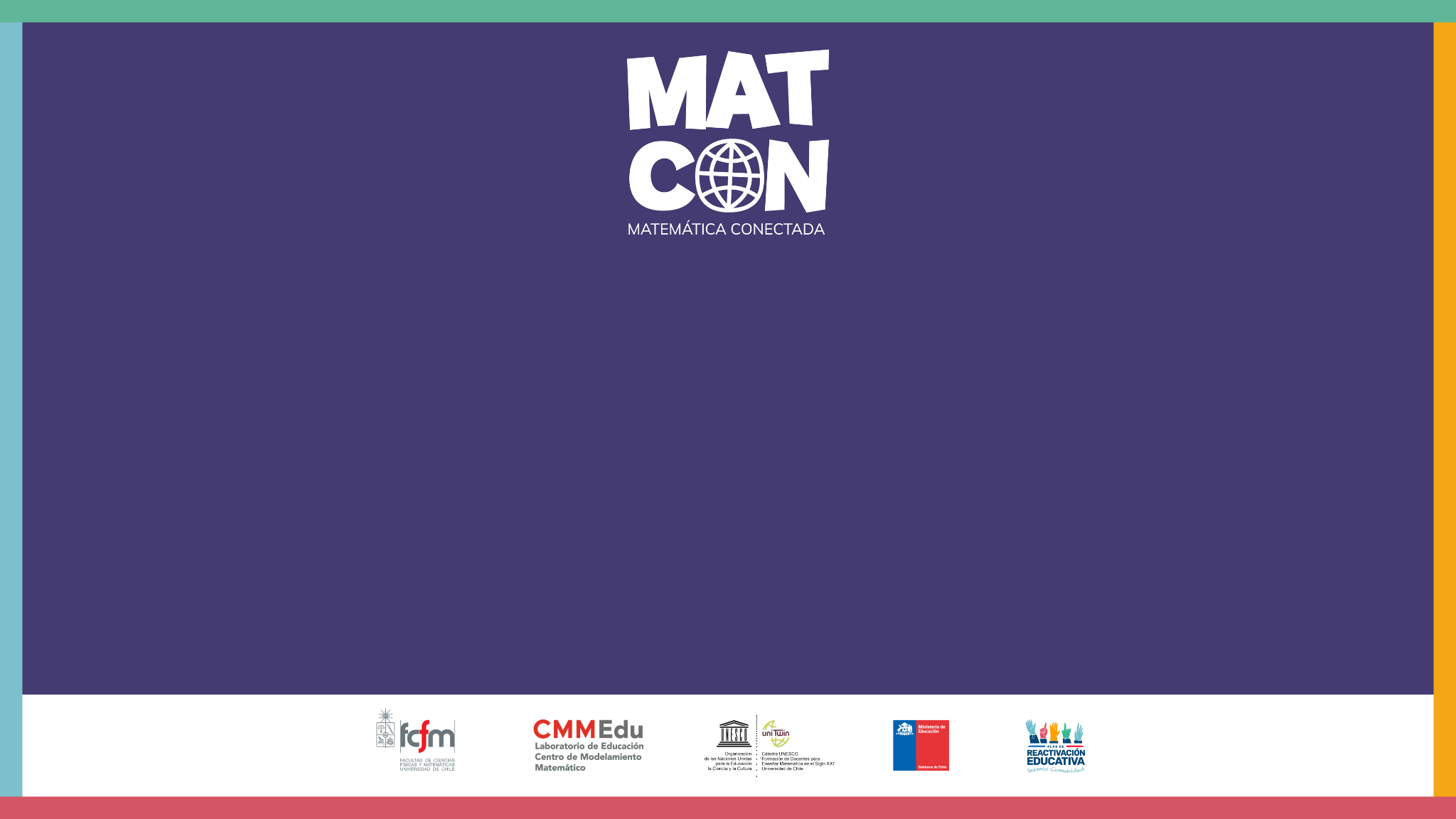 ”Carbono 14”
Carbono 14
¿Conocías las momias Chinchorro?
¿En qué lugar se ubicaba esta cultura? 
¿Cómo se puede estimar la antigüedad de una momia?
¿Qué es la datación de Carbono 14?
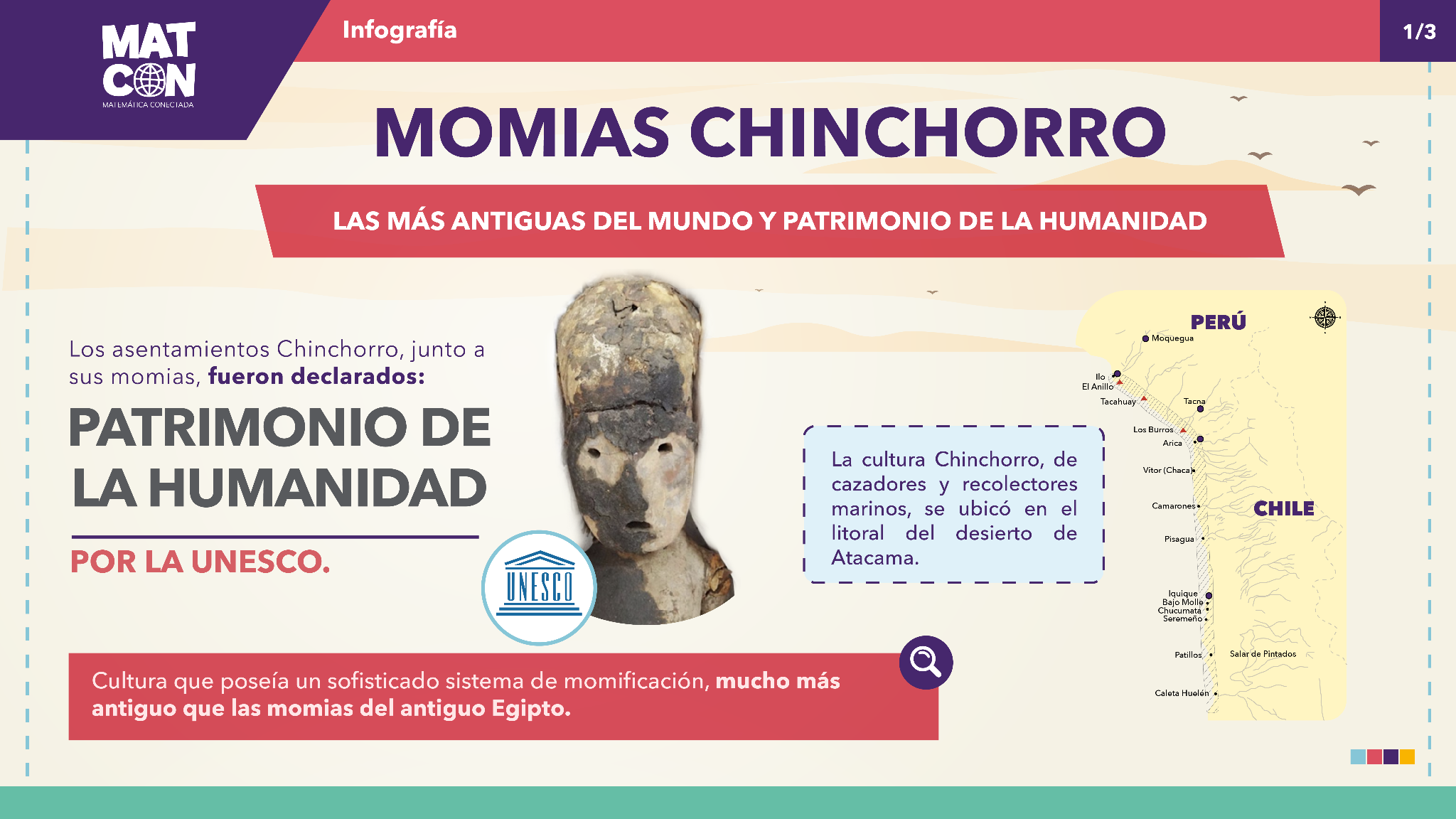 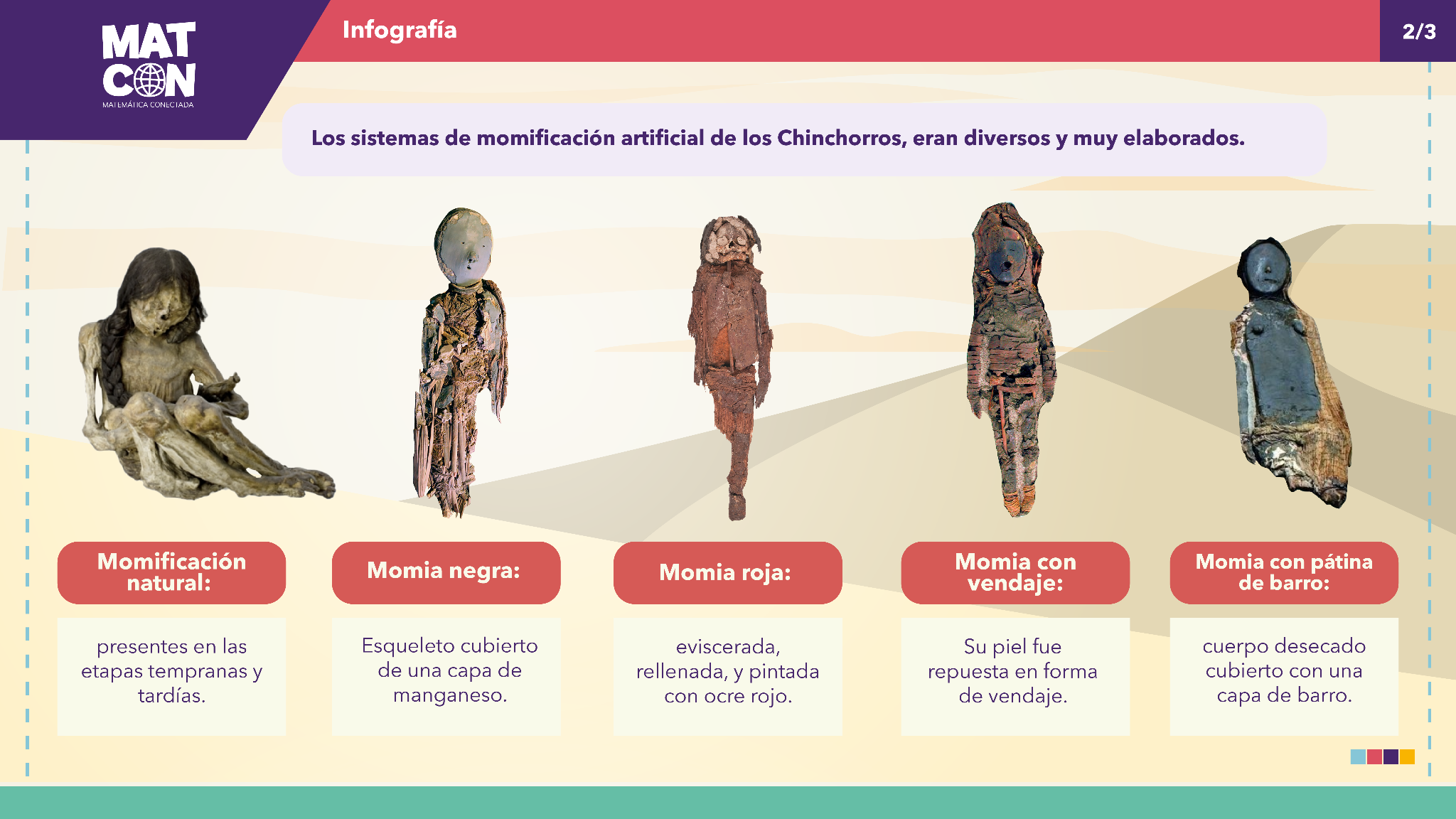 [Speaker Notes: Muestre la PPT de  presentación del contexto “Datación por Carbono 14” y dé un tiempo para que las y los estudiantes compartan sus opiniones respecto a las siguientes preguntas:Estas preguntas buscan que, a partir de lo visto en la presentación, las y los estudiantes noten que:

La cultura Chinchorro y gran parte de sus asentamientos y vestigios están en el norte del país. En particular, que sus momias son las más antiguas que se han descubierto hasta hoy.
La antigüedad de una momia o de cualquier ser vivo puede ser estimada a partir de la cantidad de átomos de Carbono 14.
Al momento de morir, los seres vivos dejan de absorber C-14, por lo que tienen en su organismo una determinada cantidad de átomos de C-14, la cual va disminuyendo con el paso de los años. Al conocer la relación entre la cantidad inicial de átomos de C-14 y la actual, es posible estimar la antigüedad de una muestra orgánica.]
Carbono 14
Las momias Chinchorro son las más antiguas que se han descubierto hasta hoy.

La cultura Chinchorro y gran parte de sus asentamientos y vestigios están en el norte del país. 

La antigüedad de una momia o de cualquier ser vivo puede ser estimada a partir de la cantidad de átomos de Carbono 14.
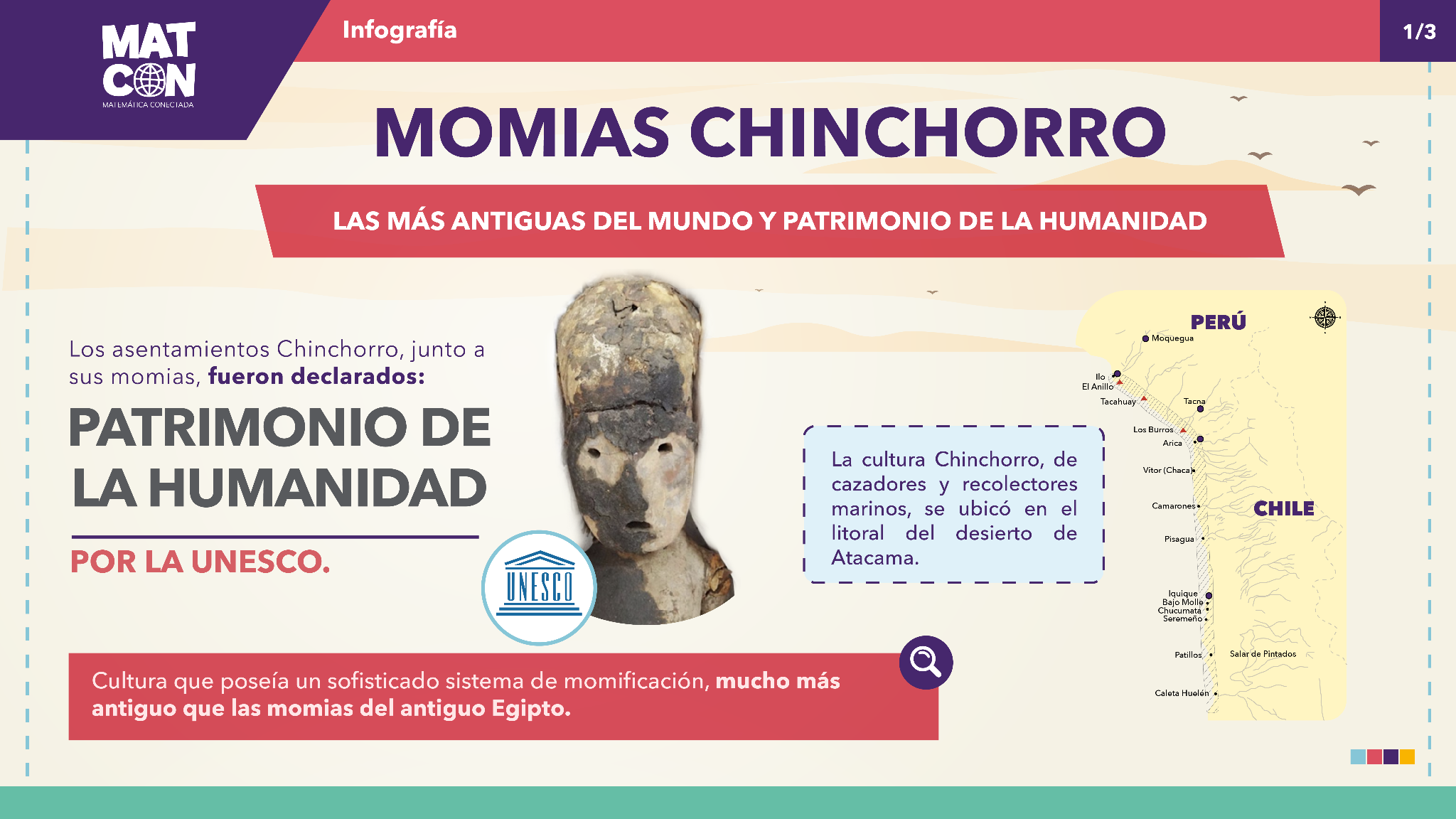 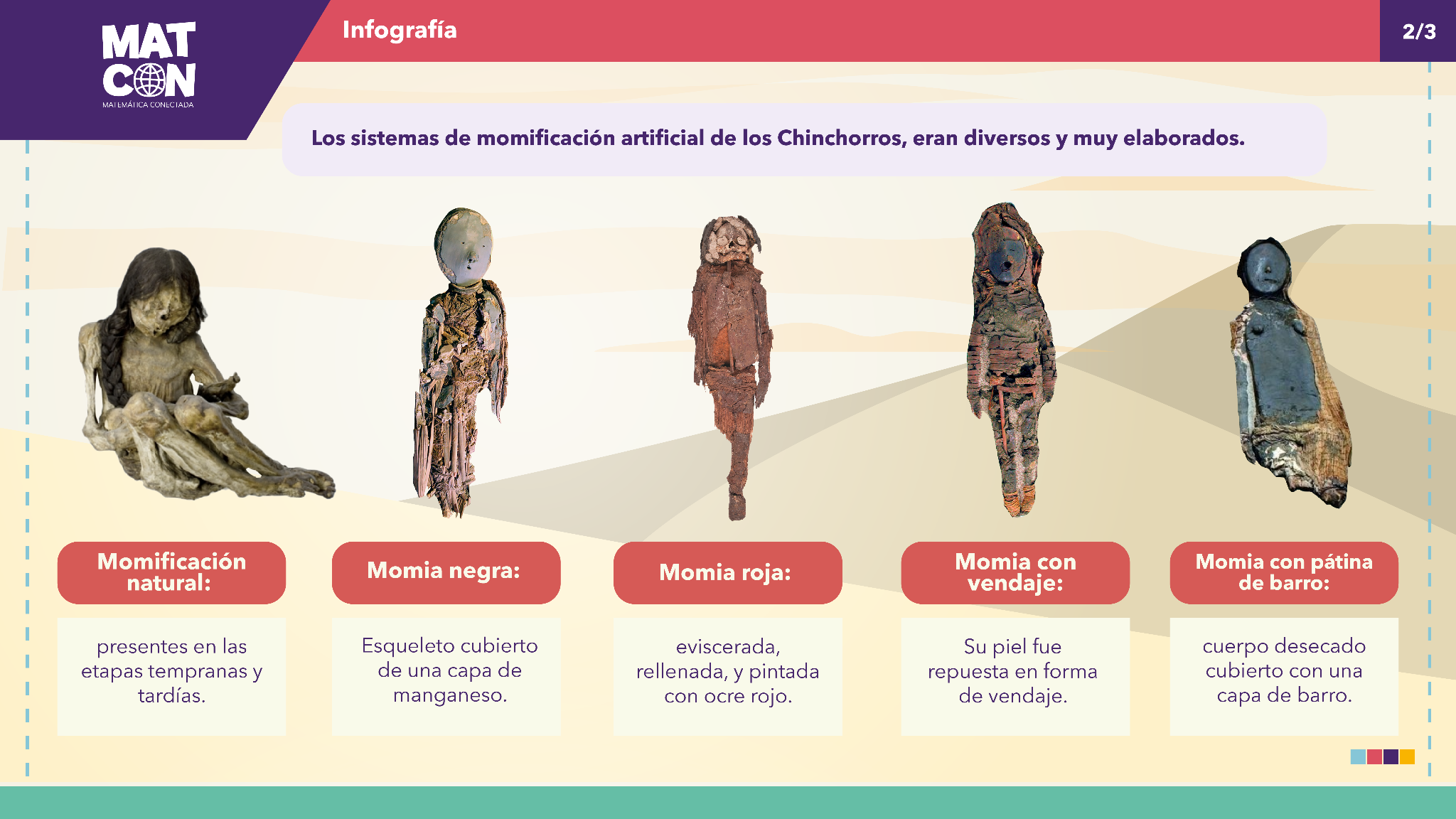 [Speaker Notes: Muestre la PPT de  presentación del contexto “Datación por Carbono 14” y dé un tiempo para que las y los estudiantes compartan sus opiniones respecto a las siguientes preguntas:Estas preguntas buscan que, a partir de lo visto en la presentación, las y los estudiantes noten que:

La cultura Chinchorro y gran parte de sus asentamientos y vestigios están en el norte del país. En particular, que sus momias son las más antiguas que se han descubierto hasta hoy.
La antigüedad de una momia o de cualquier ser vivo puede ser estimada a partir de la cantidad de átomos de Carbono 14.
Al momento de morir, los seres vivos dejan de absorber C-14, por lo que tienen en su organismo una determinada cantidad de átomos de C-14, la cual va disminuyendo con el paso de los años. Al conocer la relación entre la cantidad inicial de átomos de C-14 y la actual, es posible estimar la antigüedad de una muestra orgánica.]
Carbono 14
El Carbono 14 se absorbe en los organismos durante su vida y, al morir, la cantidad de átomos de C-14 en una muestra orgánica empieza a disminuir.

Supondremos que la concentración de C-14 en el ambiente ha sido constante en los últimos 50.000 años y que los seres vivos mantienen la misma proporción de C-14 en sus tejidos.
[Speaker Notes: Comente a sus estudiantes que, en relación a la datación por C-14, es importante considerar lo siguiente:Estas preguntas buscan que, a partir de lo visto en la presentación, las y los estudiantes noten que:

La cultura Chinchorro y gran parte de sus asentamientos y vestigios están en el norte del país. En particular, que sus momias son las más antiguas que se han descubierto hasta hoy.
La antigüedad de una momia o de cualquier ser vivo puede ser estimada a partir de la cantidad de átomos de Carbono 14.
Al momento de morir, los seres vivos dejan de absorber C-14, por lo que tienen en su organismo una determinada cantidad de átomos de C-14, la cual va disminuyendo con el paso de los años. Al conocer la relación entre la cantidad inicial de átomos de C-14 y la actual, es posible estimar la antigüedad de una muestra orgánica.]
Carbono 14
El C-14 tiene un período de semidesintegración de 5.730 años, lo que significa que después de este tiempo, en el organismo quedará la mitad de los átomos de C-14 que estaban presentes al momento de su muerte.

La datación por C-14 es precisa para objetos que tienen menos de 50.000 años. Después de ese período, la cantidad residual de C-14 en los organismos es tan pequeña que se vuelve difícil de medir con precisión.
[Speaker Notes: Comente a sus estudiantes que, en relación a la datación por C-14, es importante considerar lo siguiente:Estas preguntas buscan que, a partir de lo visto en la presentación, las y los estudiantes noten que:

La cultura Chinchorro y gran parte de sus asentamientos y vestigios están en el norte del país. En particular, que sus momias son las más antiguas que se han descubierto hasta hoy.
La antigüedad de una momia o de cualquier ser vivo puede ser estimada a partir de la cantidad de átomos de Carbono 14.
Al momento de morir, los seres vivos dejan de absorber C-14, por lo que tienen en su organismo una determinada cantidad de átomos de C-14, la cual va disminuyendo con el paso de los años. Al conocer la relación entre la cantidad inicial de átomos de C-14 y la actual, es posible estimar la antigüedad de una muestra orgánica.]
Carbono 14
La constante C0 corresponde a la cantidad de átomos de C-14 que tiene un organismo al momento de su muerte.
La constante P corresponde al período de semidesintegración del C-14, que se estima en 5.730 años.
[Speaker Notes: Indique a sus estudiantes que, en base a la información vista en la presentación del contexto, abordarán la siguiente pregunta:
¿Cómo podemos determinar la antigüedad de las momias Chinchorro?]
Carbono 14
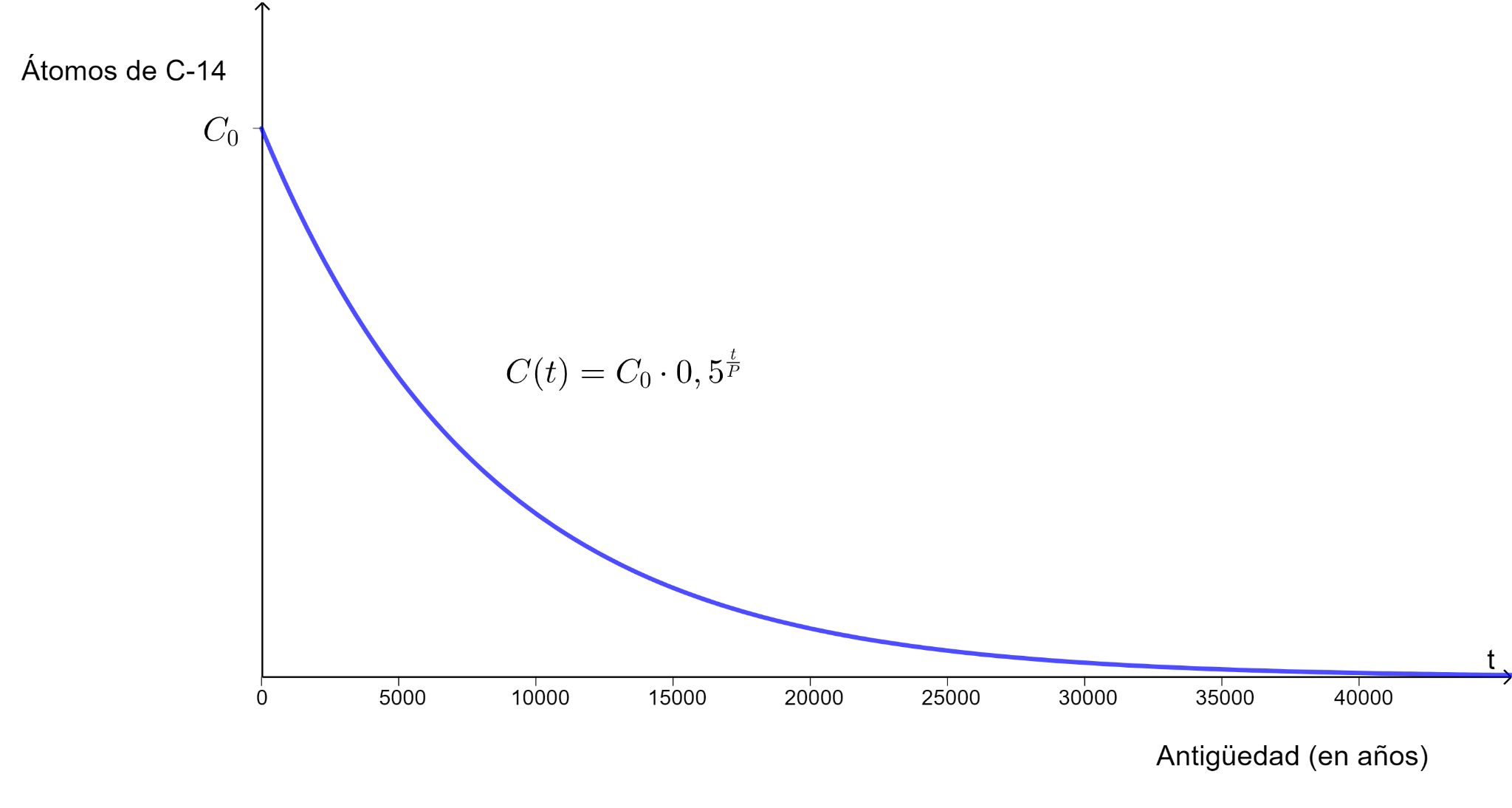 [Speaker Notes: El modelo indica la cantidad de átomos (C(t)) de C-14 que hay en un organismo cuando han transcurrido t años desde su muerte. Por ejemplo, C(10) corresponde a la cantidad de átomos de C-14 que hay en un resto orgánico a 10 años de su muerte.
La constante C_0 corresponde a la cantidad de átomos de C-14 que tiene un organismo al momento de su muerte.
La constante P corresponde al período de semidesintegración del C-14, que se estima en 5.730 años.]
Carbono 14
[Speaker Notes: Para lograr una mayor comprensión de la expresión C(t), pida a sus estudiantes que respondan las siguientes preguntas:Luego de un tiempo para que respondan estas preguntas, muestre las respuestas:Respuestas:Cuando evaluamos la función en 0, la expresión se reduce a C_0, es decir, en el tiempo t=0 hay C_0 átomos de  C-14, que corresponde a la cantidad inicial de átomos de C-14 de una muestra de un organismo al momento de su muerte.


Al evaluar la función en P y obtenemos la expresión: 
C(P) = C_0 * 0,5^(P/P)        =  C_0 * 0,5^1        = C_0 * 0,5es decir, la mitad de la cantidad inicial de átomos de C-14, por lo que la alternativa correcta es la b).]
Carbono 14
¿Qué interpretación tiene el valor de C(0)?



Cantidad inicial de átomos de C-14 de una muestra de un organismo al momento de su muerte.
¿Cuál de las siguientes expresiones corresponde a C(P)? 

b)
[Speaker Notes: Para lograr una mayor comprensión de la expresión C(t), pida a sus estudiantes que respondan las siguientes preguntas:Luego de un tiempo para que respondan estas preguntas, muestre las respuestas:Respuestas:Cuando evaluamos la función en 0, la expresión se reduce a C_0, es decir, en el tiempo t=0 hay C_0 átomos de  C-14, que corresponde a la cantidad inicial de átomos de C-14 de una muestra de un organismo al momento de su muerte.


Al evaluar la función en P y obtenemos la expresión: 
C(P) = C_0 * 0,5^(P/P)        =  C_0 * 0,5^1        = C_0 * 0,5es decir, la mitad de la cantidad inicial de átomos de C-14, por lo que la alternativa correcta es la b).]
Actividad 1
[Speaker Notes: En este momento pida que respondan el ítem 1 de la Actividad 1.]
Carbono 14
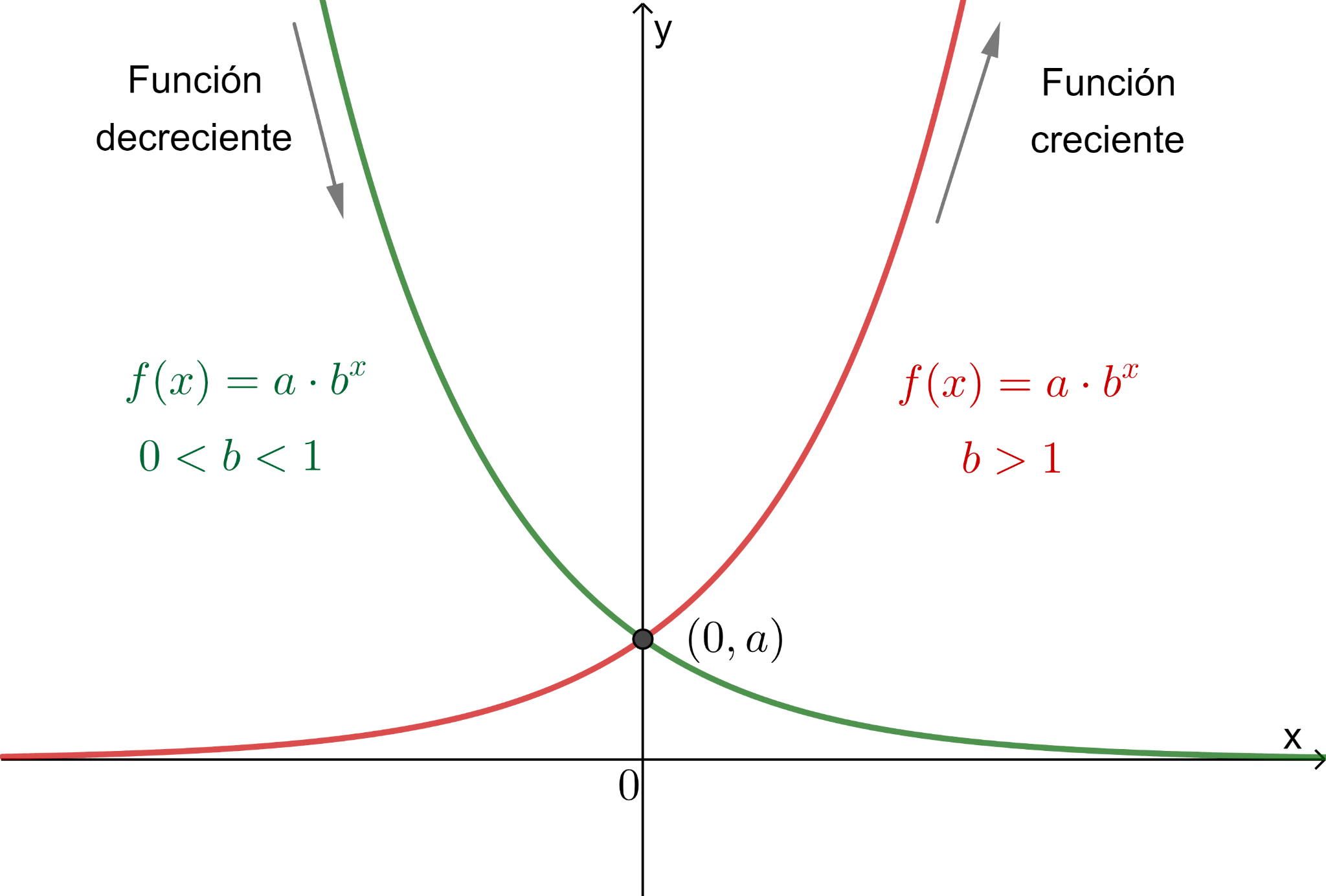 [Speaker Notes: Además, mencione que la constante a corresponde al valor donde el gráfico de la función intercepta al eje y, mientras que el valor de la base b determina si la función es creciente o decreciente. Si 0<b<1, la función exponencial decrece a medida que x se incrementa. Por otro lado, si b>1, la función exponencial crece a medida que x se incrementa.]
Carbono 14
[Speaker Notes: Presente el siguiente desarrollo del modelo propuesto para C(t) = C_0 * 0,5^(t/P), para que los estudiantes identifiquen que la base de esta función exponencial es  b=0,5^(1/P)  y que por tanto C(t) es una función decreciente.
Entregue la Hoja de Actividades, y presente el ítem 2 y 3 de la Actividad 1.]
Actividad 1
Actividad 1
b) Completa los datos faltantes en la tabla, recordando que el período de semidesintegración indica que cada 5.730 años, la cantidad de átomos de C-14 se reduce a la mitad.
c) ¿Cuántos años demora el C-14 en reducirse de 8.000 a 4.000 átomos?
Actividad 1
[Speaker Notes: Explicación del desarrollo para los valores de la tablaDado que el período de semidesintegración es igual a 5.730 años, cada vez que pase este tiempo se reduce a la mitad la cantidad de átomos de C-14, es decir, al pasar 5.730, quedarán 20.000 átomos, como se ve en la tabla inicialmente. Luego, cuando pasen 5.730 años más, quedarán 10.000 átomos de C-14, y cuando pasen otros 5.730 años más, quedarán 5.000 átomos de C-14  . Entonces, la tabla con los valores faltantes queda de la siguiente manera:]
Carbono 14
[Speaker Notes: Recuerde a sus estudiantes que el objetivo es responder la pregunta:

¿Cómo podemos determinar la antigüedad de las momias Chinchorro?
Para abordar esta pregunta, comente que:]
Carbono 14
[Speaker Notes: Muestre a sus estudiantes cómo despejar t en la expresión anterior.]
Carbono 14
[Speaker Notes: Muestre a sus estudiantes cómo despejar t en la expresión anterior.]
Carbono 14
Usando el siguiente recurso GeoGebra (link) para calcular el valor de la expresión se tiene que:
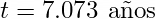 [Speaker Notes: Link a recurso GeoGebra: https://www.geogebra.org/m/r8fnwf4zA continuación, presenta la Actividad 2, donde se debe estimar la antigüedad de otras momias.]
Actividad 2
[Speaker Notes: En la actividad anterior estimamos la antigüedad de una momia de Chinchorro, que por su sistema de momificación, corresponde a una momia negra y tenía aproximadamente 7.073 años. Recuerde a sus estudiantes el link del recurso de GeoGebra (https://www.geogebra.org/m/r8fnwf4z), en el cual pueden ingresar los valores de C_0 y C_a para estimar la antigüedad de estas momias]
Actividad 2
Conclusiones
Conclusiones
La constante a corresponde al valor donde el gráfico de la función intercepta al eje y, mientras que el valor de la base b determina si la función es creciente o decreciente. 
Si 0 < b < 1, la función exponencial decrece a medida que x se incrementa. Por otro lado, si b > 1, la función exponencial crece a medida que  x  se incrementa.
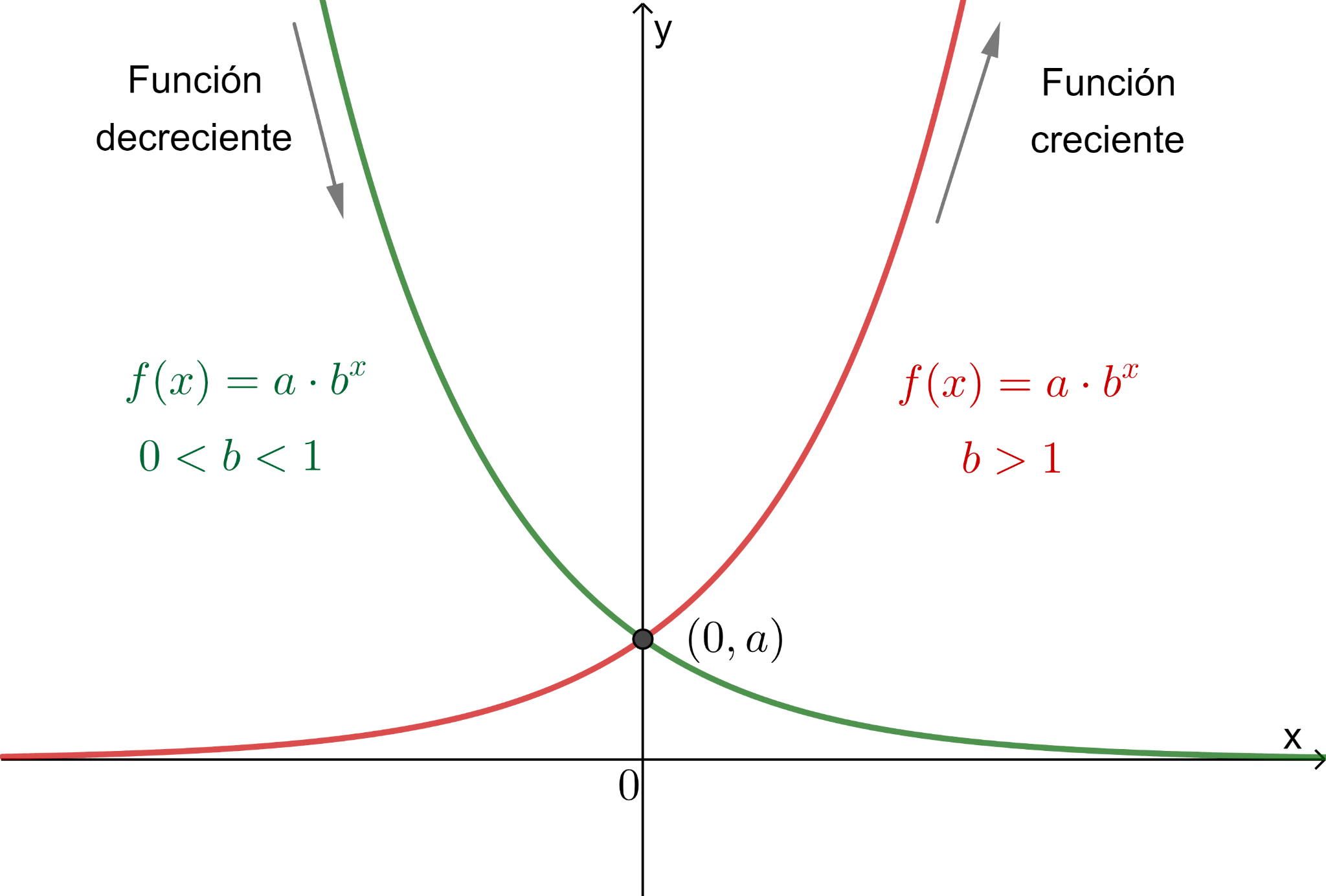 Conclusiones
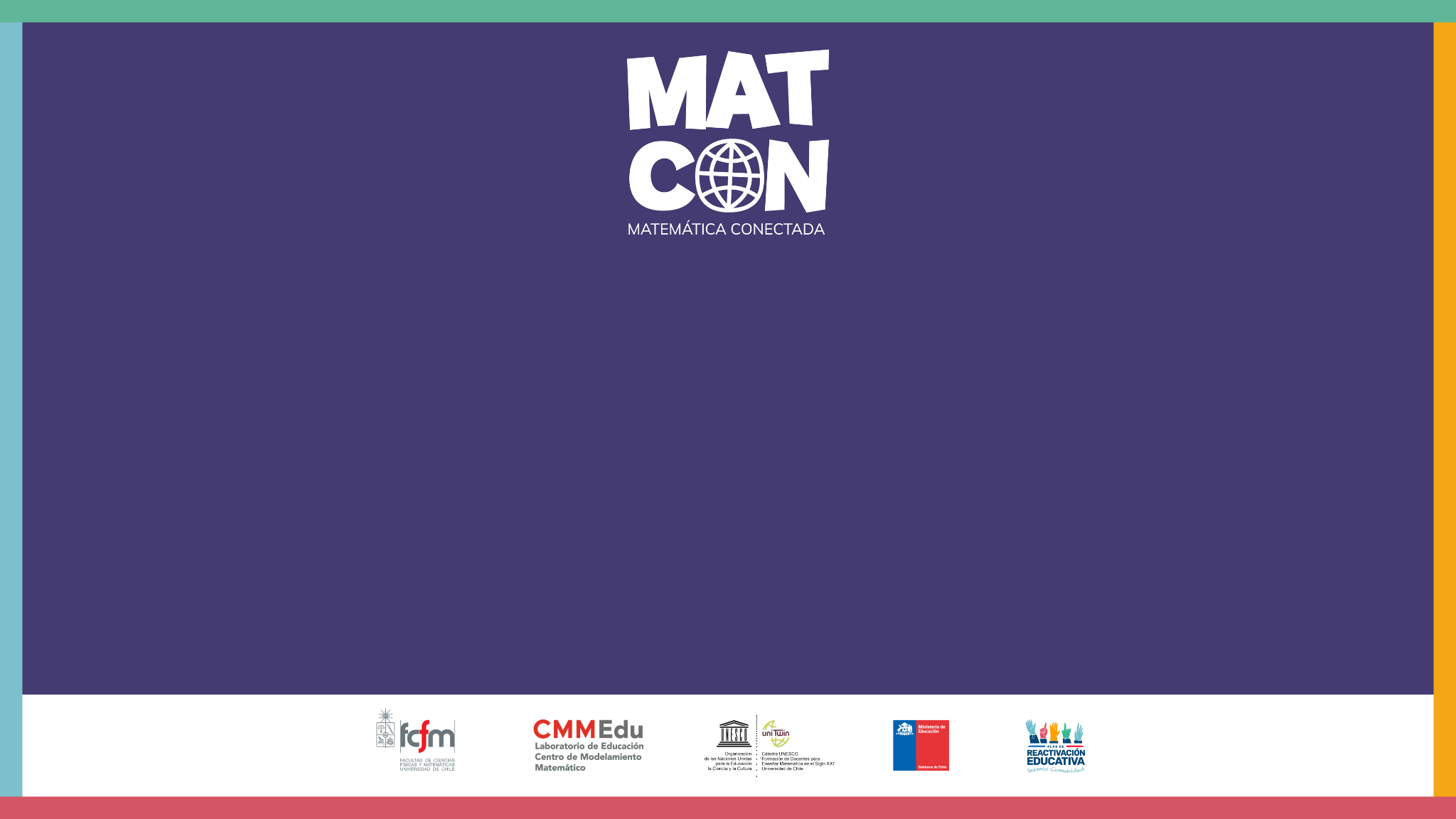 ”Carbono 14”